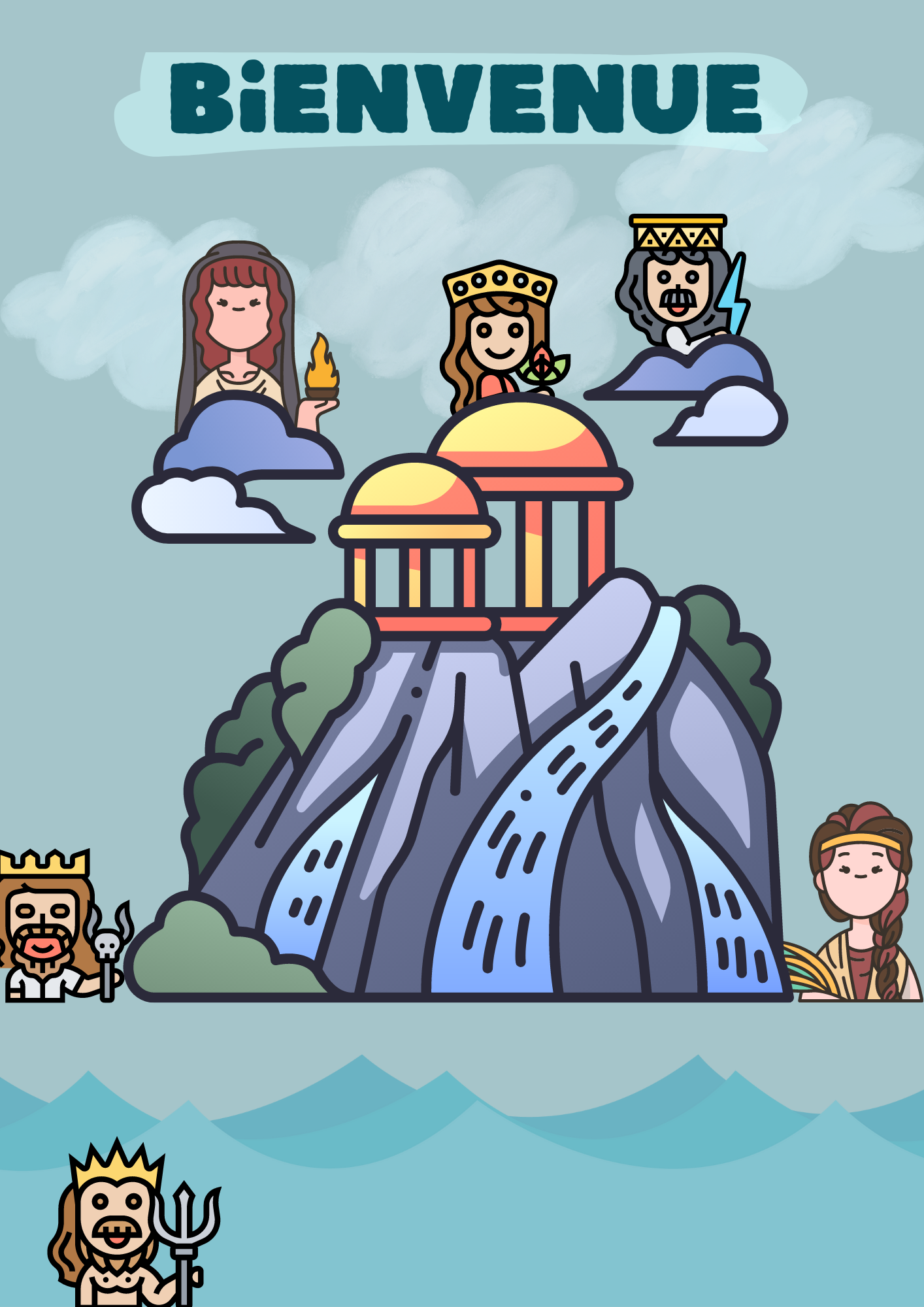 Classe de CM1-CM2
Mme MACHIN